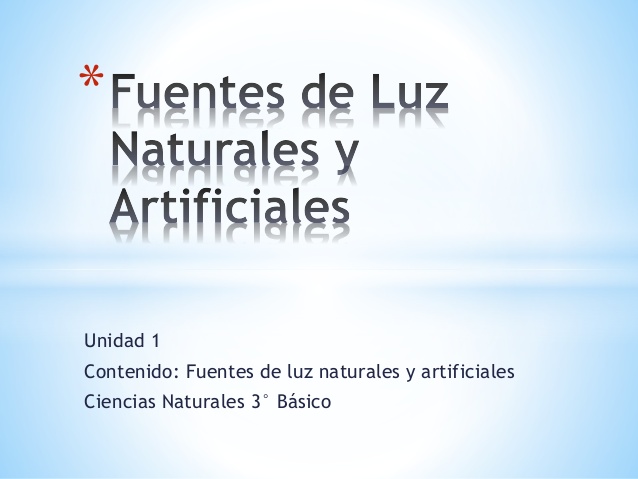 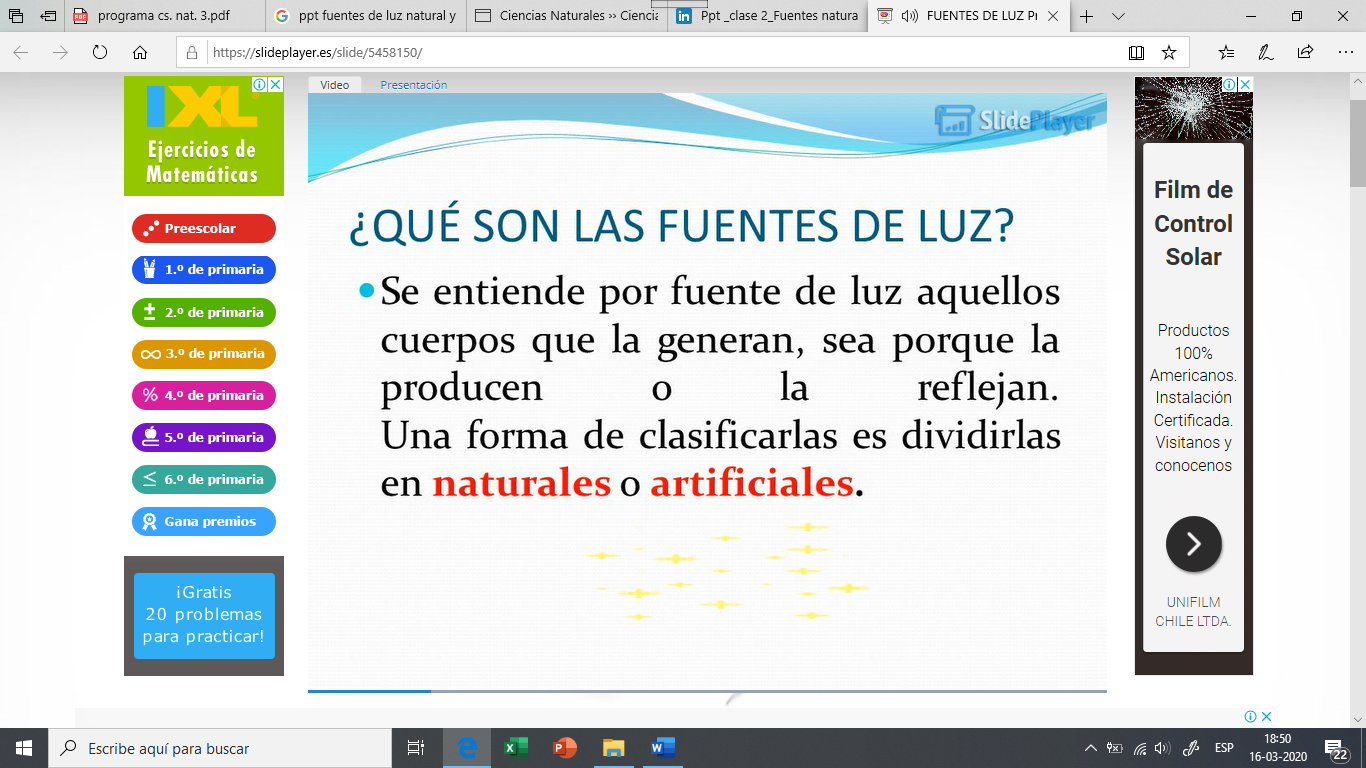 (se encuentran en la naturaleza)
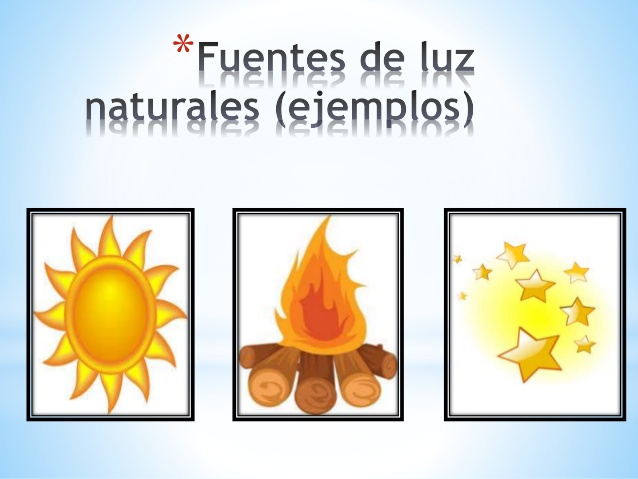 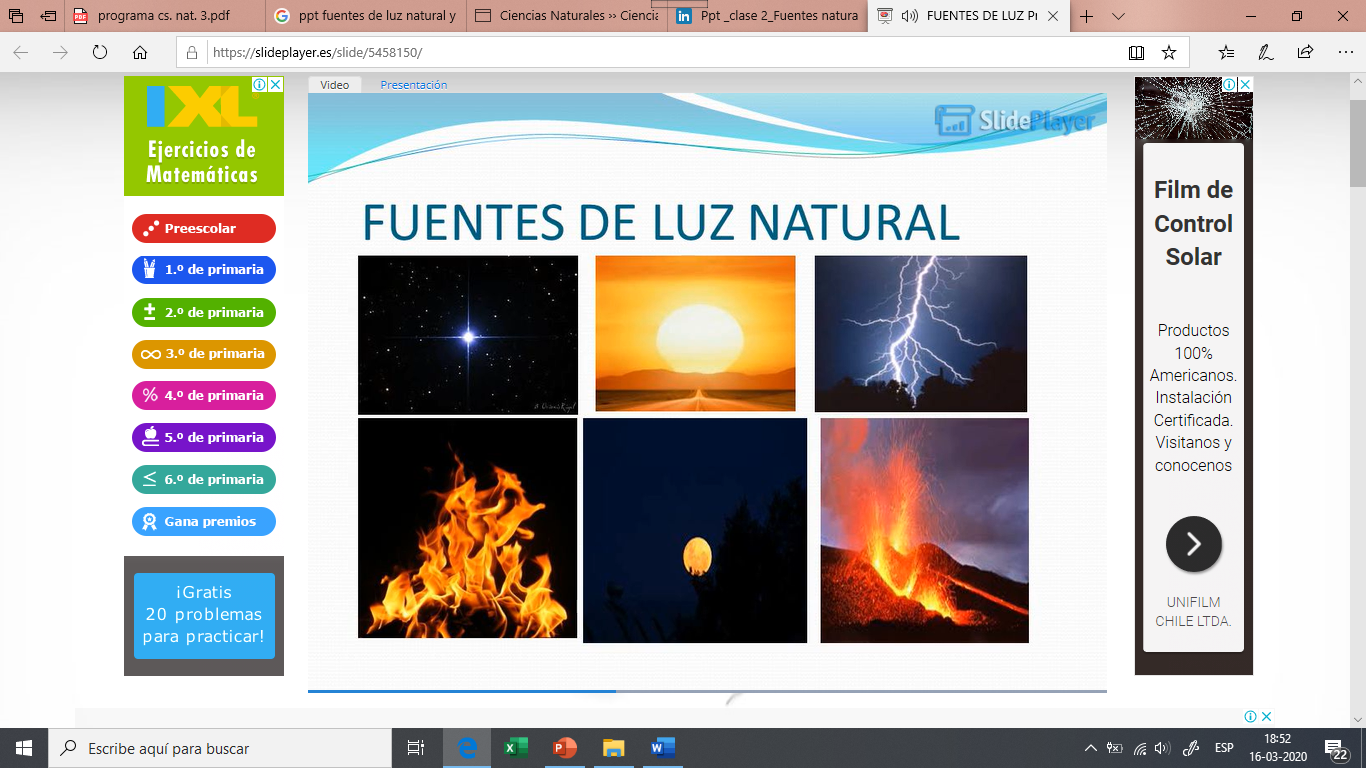 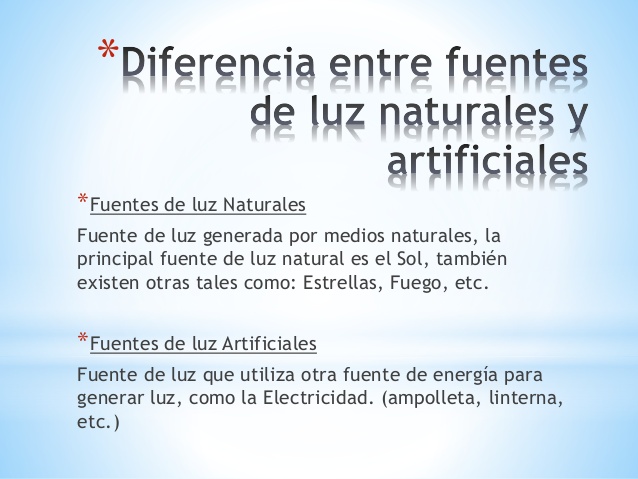 (son fabricadas por el ser humano)
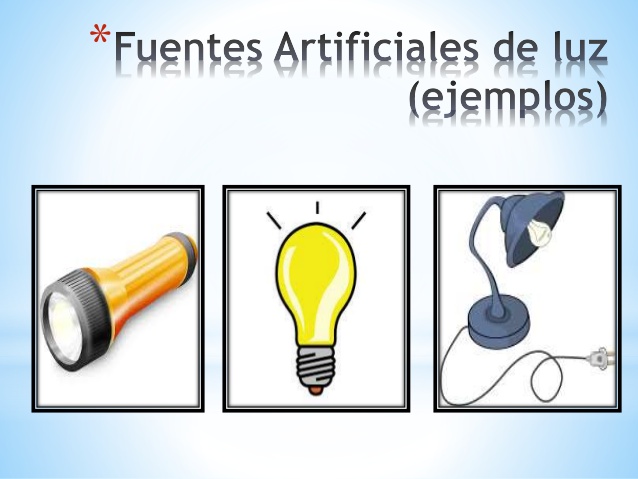 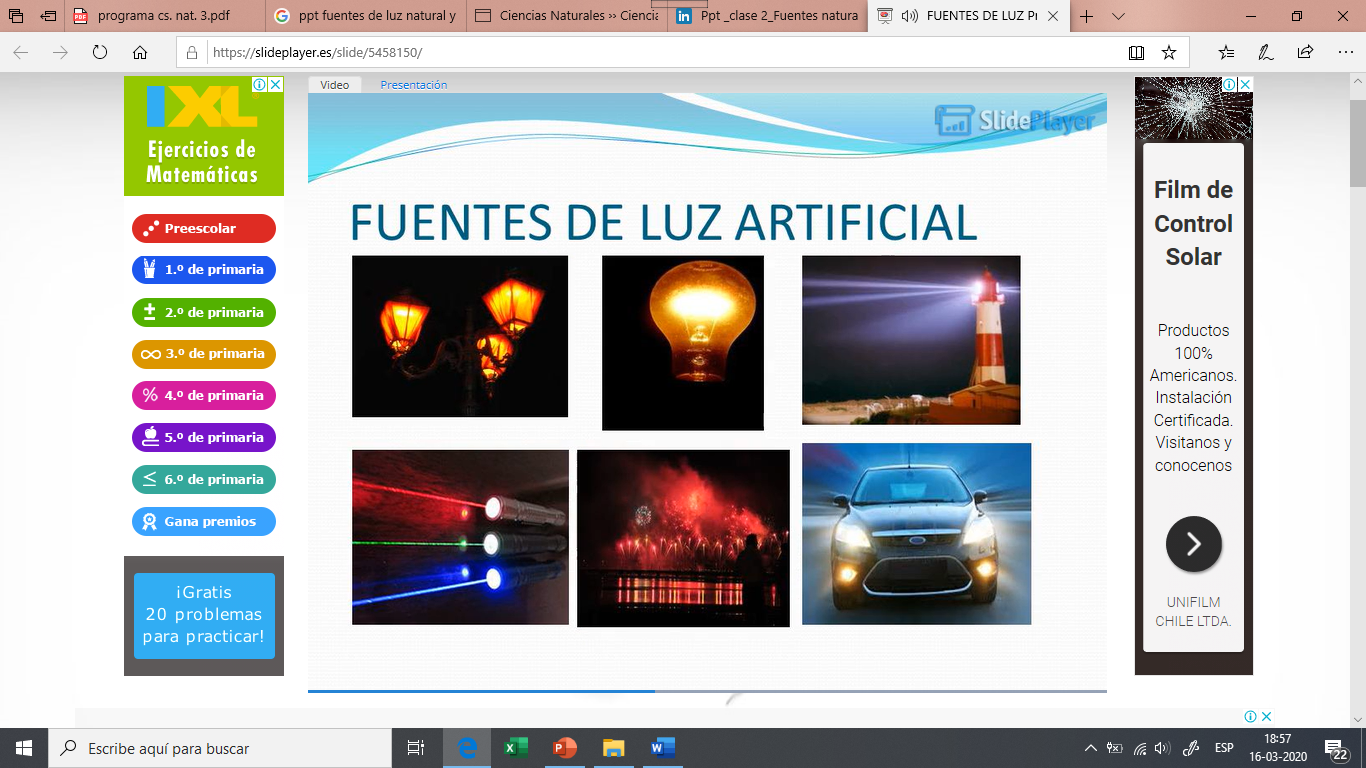 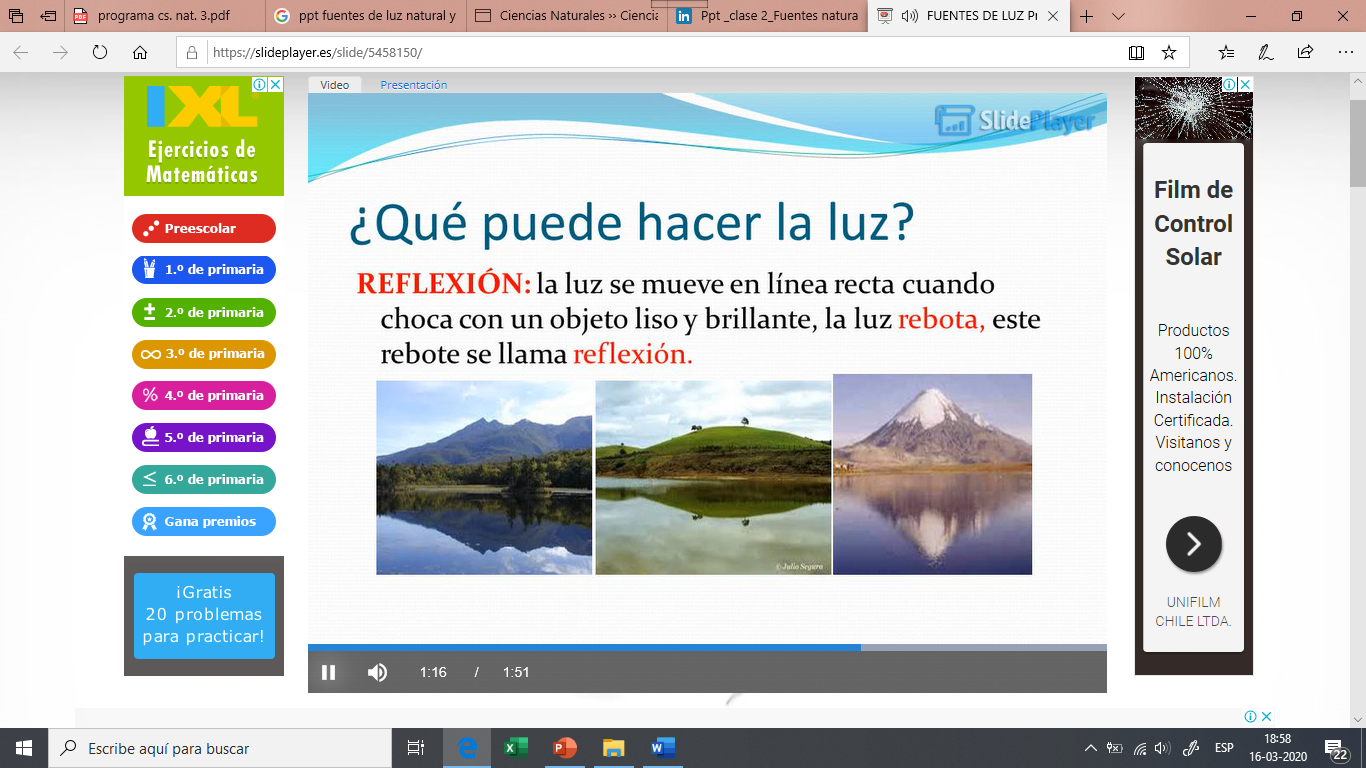 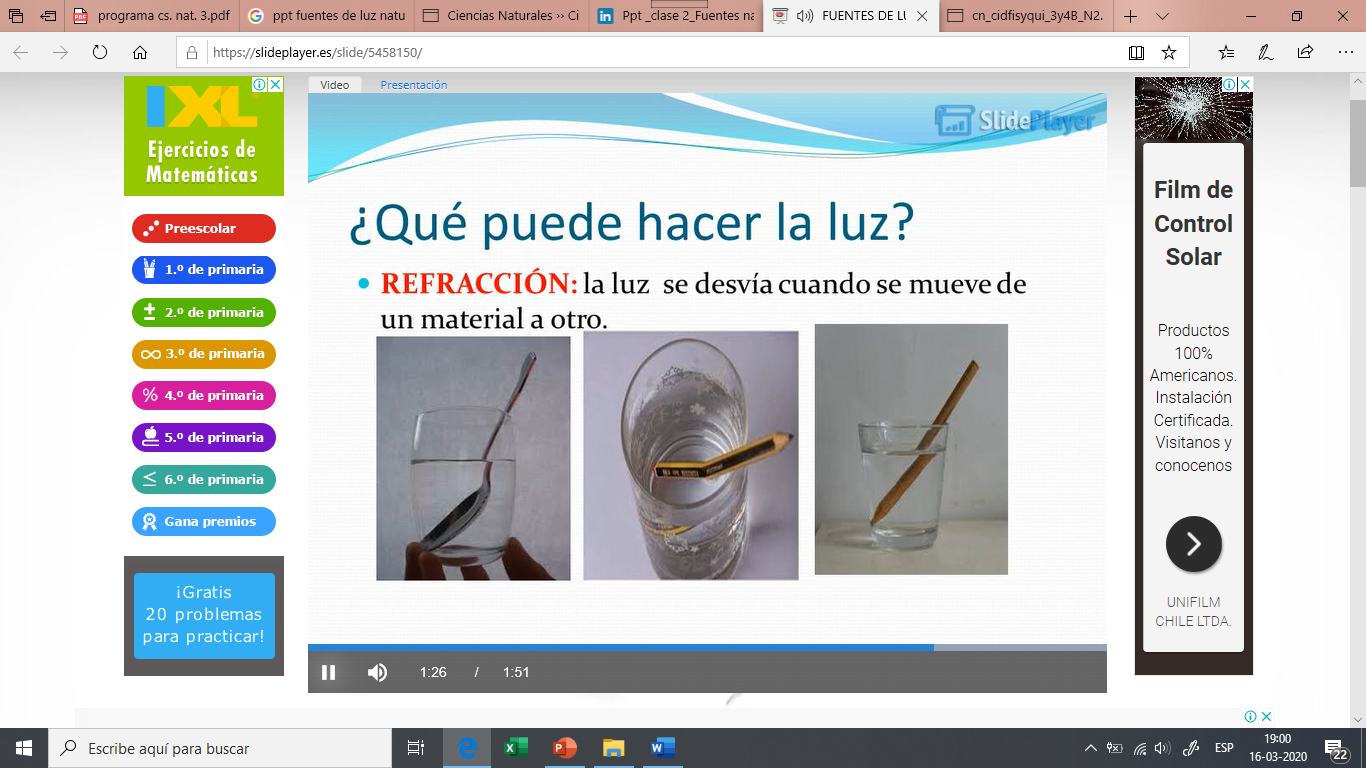